Testbourne Limited
Company Presentation
Company Overview
Family own business established by Ted and Jill Mihill in 1977
Became a limited company in 1979
Location: Basingstoke, Hampshire
Over 3000 customers worldwide
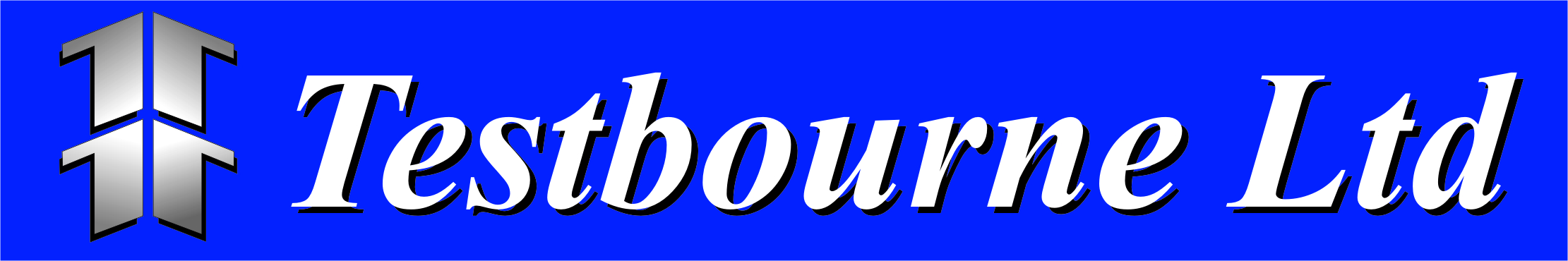 Testbourne Divisions
The company is split in to two divisions:
SuperVac® Materials Division:
This division represents an extensive selection of materials available in fabricated forms including sputtering targets, evaporation materials, powders, wire, rods & sheets. 
Instrument Division:
Testbourne Limited is the representative for some of the world's leading scientific instrument manufacturers that include QCM technology, Sample Preparation Equipment, Microwave and Radio Frequency Systems, UHV components and Thin Film Technology.
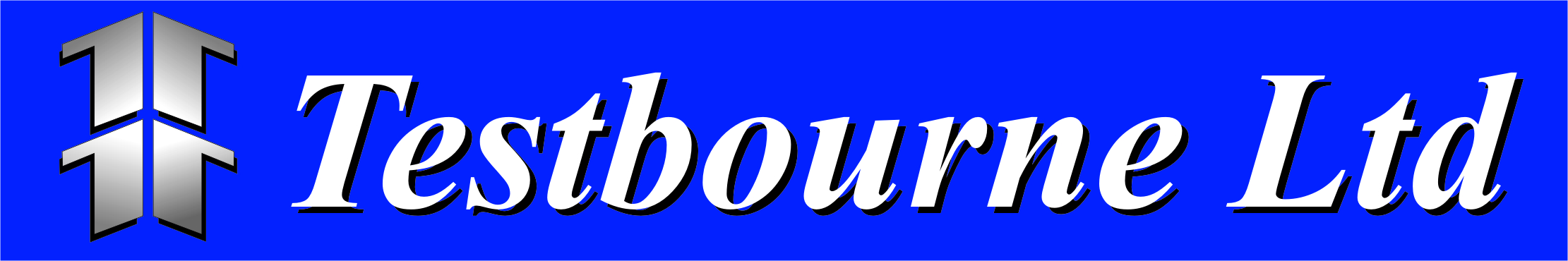 Sales Distribution by Product
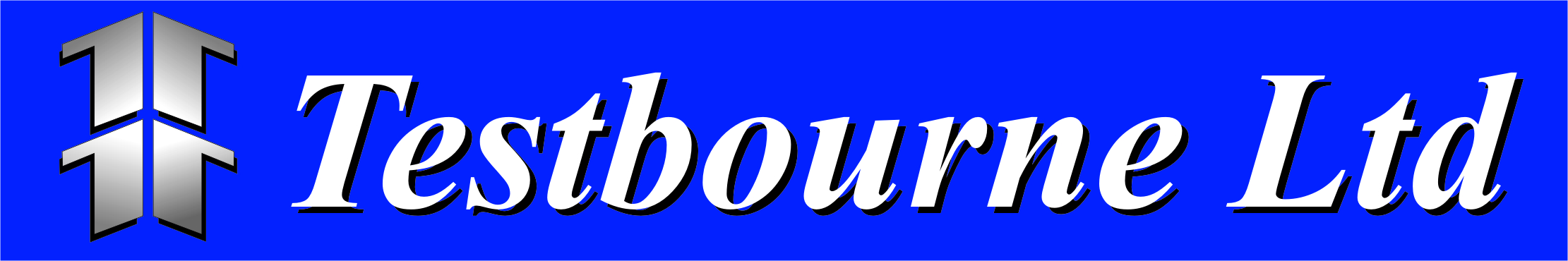 Industries Served
Photovoltaic (Solar) 
Ophthalmic 
Architectural and Automotive Glass Coating
LED/OLED 
Decorative and Hardwearing Coatings
Medical
Military 
Aerospace 
Semiconductor
R&D Research Establishments and Universities
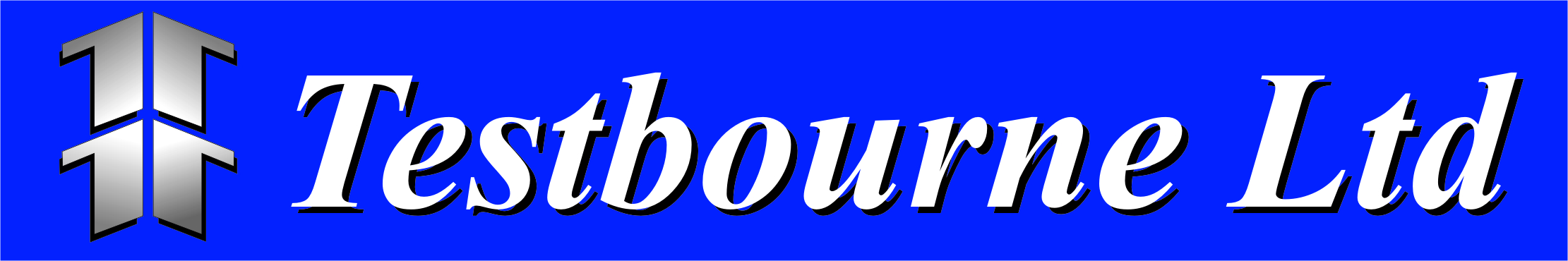 Materials Division Manufacturing Capabilities
Metal and Alloy Planar and Circular Sputter Targets
Vacuum Melt
 Hot Isostatic Press.
Metal and Alloy Rotatable Sputter Targets
Plasma Spray
Cast Mould
Precious Metal Reclaim
Compound Sputter Targets
Sintering
Hot Powder Press
SuperVac® Materials
Sintering
Vacuum Melting
Crystal Growing
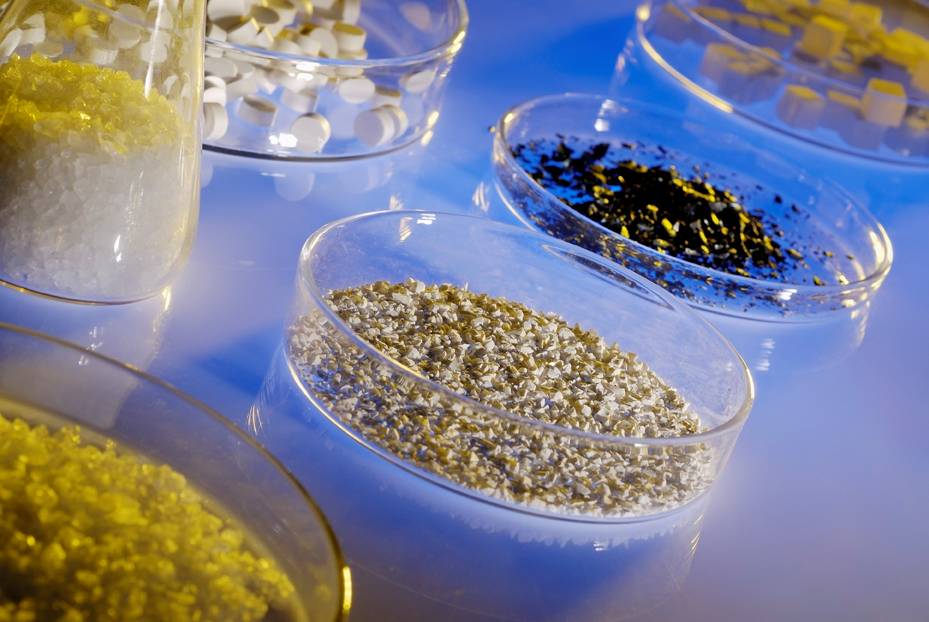 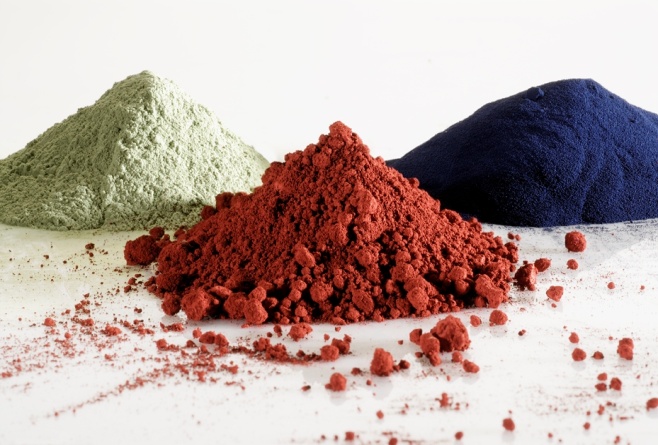 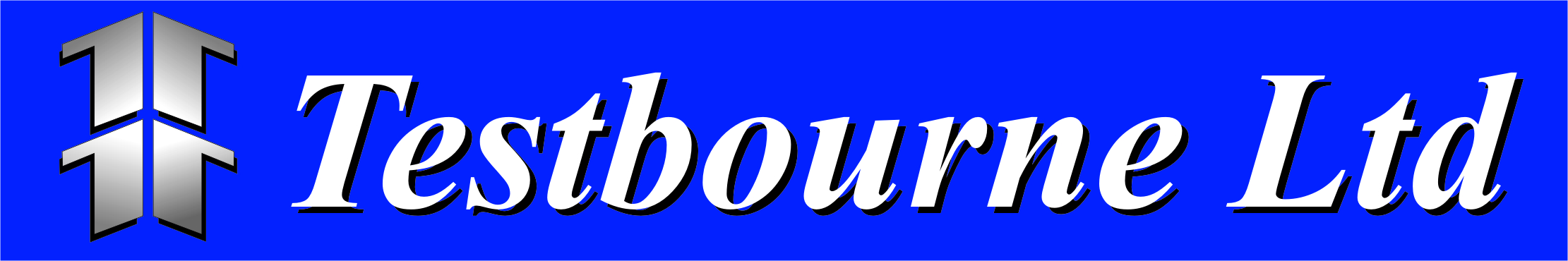 Target Bonding and Backing Plates
Indium Based Metallic Bonding
can withstand temperatures up to 156 °C. 
The thermal conductivity of the bond is 83.7W/mK at 0 °C 
Elastomer Bonding 
will operate at 250 °C 
has less than 1% total mass change at 250 °C for 24hrs at 1x10-7 Torr 
The thermal conductivity of the bond is 54W/mK at 0 °C 
Silver-filled Epoxy Bonding Kits 
Oxygen free, high conductivity (OFHC) Copper, Titanium, Aluminium, Molybdenum and Stainless Steel Backing Plates.
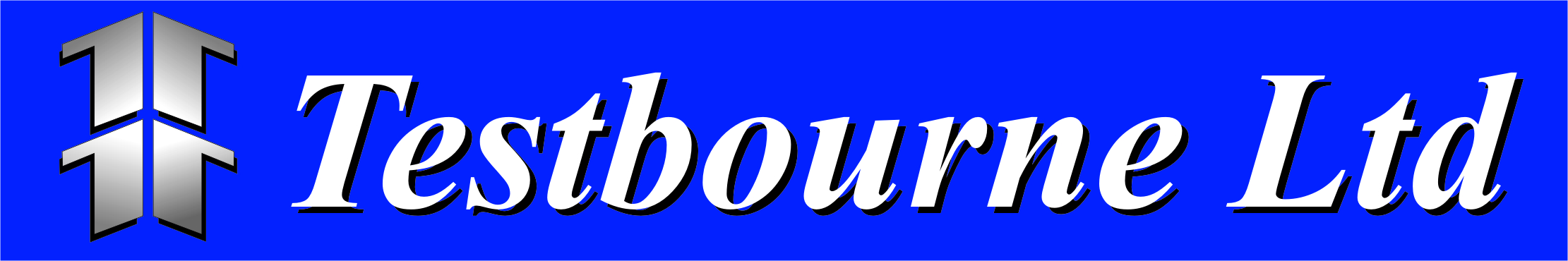 SuperVac® Metal Sputtering Targets for Photovoltaics Industry
Aluminium, Al  	
Chromium, Cr	
Copper, Cu		
Indium, In		
Molybdenum, Mo	
Niobium, Nb		
Nickel, Ni		
Silicon, Si		
Tantalum, Ta	
Tin, Sn		
Titanium, Ti	
Tungsten, W	
Zinc, Zn		
Zirconium, Zr etc.
SuperVac® Compound Targets for Photovoltaics Industry
Aluminium oxide, Al2O3
Cadmium Sulphide, CdSe
Cadmium Telluride, CdTe
Indium, Gallium & Copper Selenides
Indium Tin oxide (ITO)	
Silicon dioxide, SiO2
Titanium oxide TiOx	
Zinc oxide, ZnO		
Zinc oxide-Aluminium oxide (AZO)	
Zinc oxide-Gallium oxide (GZO) etc.
SuperVac®  Targets for Guardian
Nb/Zr Brazil

Nb/Zr UAE

C22 Qualification Brazil

Ti/Ni 20% Qualification DeWitt USA

Ti/Ni 50% Qualification DeWitt USA

Nb205 Qualification request Hungary
SuperVac® Alloy Sputtering Targets for Photovoltaics Industry
Cd-Sn		
Cu-In-Ga
Cu-In-Ga-Se
In-Sn		
Ni-V		
Si-Al		
Ti-Al		
Zn-Al		
Zn-Sn		
Zn-Sn-Sb etc.
Analytical Capabilities and Quality System
Inductively Coupled Plasma Spectroscopy (ICP):
Most suited for determining ratios of the bulk materials in an alloy
Relevant Items for ICP Analysis: 
High purity materials 
Sputtering Targets 
Metal alloys
Glow-Discharge Mass Spectrometry (GDMS):
Most suited for determining the metallic impurities
Relevant Items for GDMS Analysis: 
Sputtering Targets 
Metals including refractory metals and alloys 
High purity materials 
Rare earth metals and their oxides 
Precious Metals
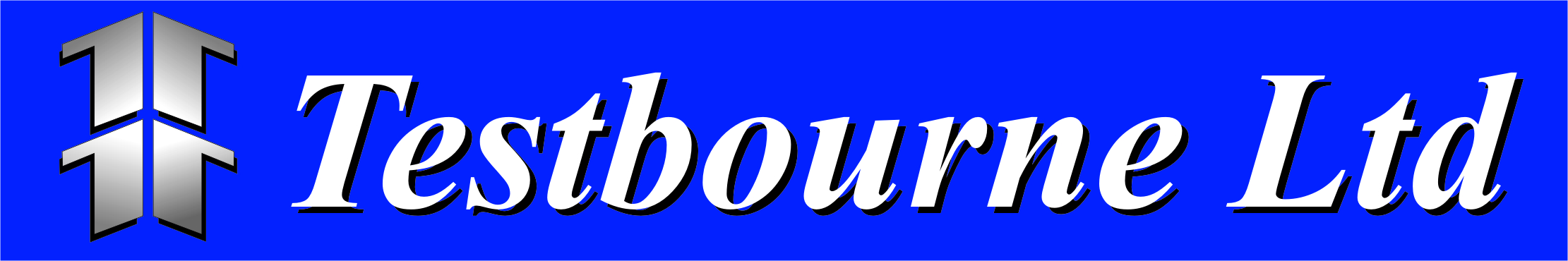 Sales Team